Press the F5 button on your keyboard to start the tutorial
Meiosis Tutorial
Get Started
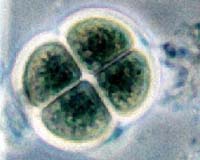 Interphase
Prophase
Metaphase
Anaphase
Mitosis Quiz
Telophase
Now for Meiosis
Germ cells
Interphase
Prophase 1
Tetrads
Crossing Over
Metaphase 1
Anaphase 1
Telophase 1
Prophase 2
Place your keyboard aside.
Metaphase 2
Anaphase 2
Use your mouse to navigate.
Telophase 2
Meiosis Quiz
Mitosis Review
Go Back
Home
All cells will eventually get old and die. Therefore, cells must divide in order to replace old and dying cells.
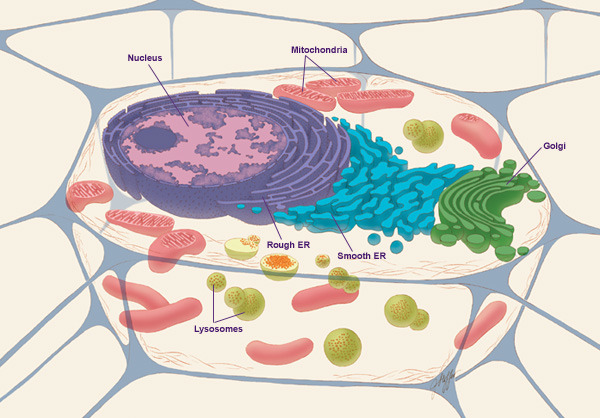 Mitosis Review
Go Back
Home
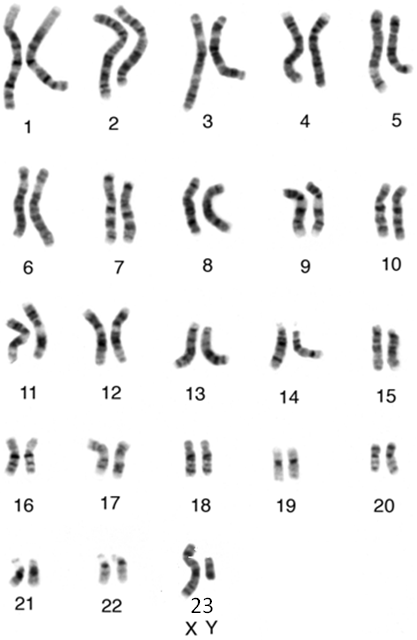 All cells will eventually get old and die. Therefore, cells must divide in order to replace old and dying cells.
Mitosis is the process of how diploid cells divide. Diploid cells are cells with the complete set of chromosomes for that species.
Mitosis Review
Go Back
Home
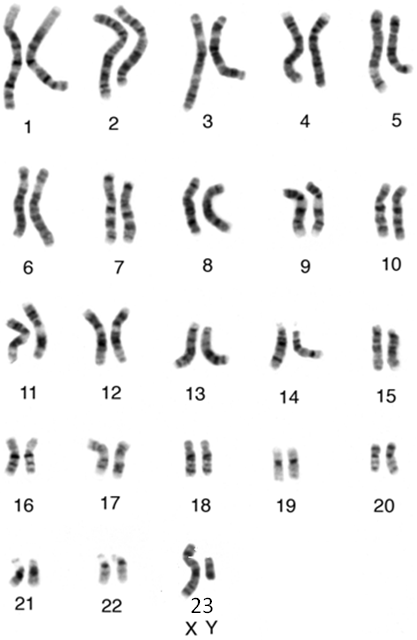 All cells will eventually get old and die. Therefore, cells must divide in order to replace old and dying cells.
Mitosis is the process of how diploid cells divide. Diploid cells are cells with the complete set of chromosomes for that species.
For example, humans have a complete set of 46 chromosomes in diploid cells.
Mitosis Review
Go Back
Home
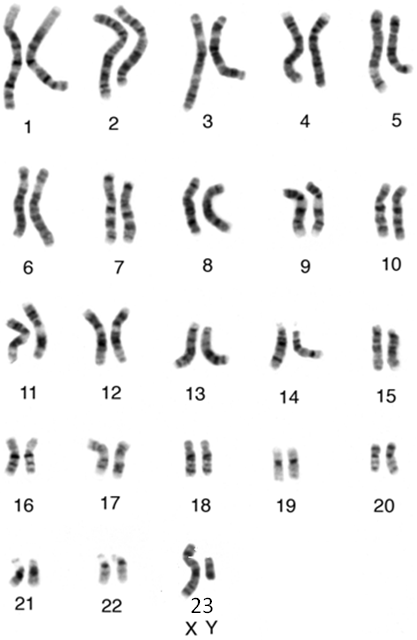 All cells will eventually get old and die. Therefore, cells must divide in order to replace old and dying cells.
Mitosis is the process of how diploid cells divide. Diploid cells are cells with the complete set of chromosomes for that species.
For example, humans have a complete set of 46 chromosomes in diploid cells.
In diploid cells, chromosomes are always arranged in pairs. For example, the 46 human chromosomes are arranged in 23 pairs. In the karyotype, you can see a diploid human cell with 46 chromosomes, or 23 pairs of chromosomes.
Interphase
Go Back
Home
Cells perform their necessary functions during INTERPHASE of the cell cycle. During interphase, the cell’s DNA is being used as a blueprint to make proteins.
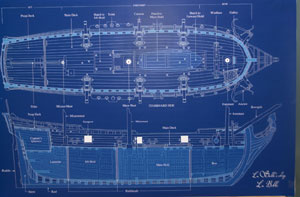 Interphase
Go Back
Home
Cells perform their necessary functions during INTERPHASE of the cell cycle. During interphase, the cell’s DNA is being used as a blueprint to make proteins.
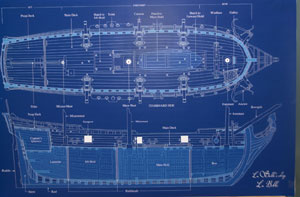 This blueprint holds the instructions to build a boat.
Interphase
Go Back
Home
Cells perform their necessary functions during INTERPHASE of the cell cycle. During interphase, the cell’s DNA is being used as a blueprint to make proteins.
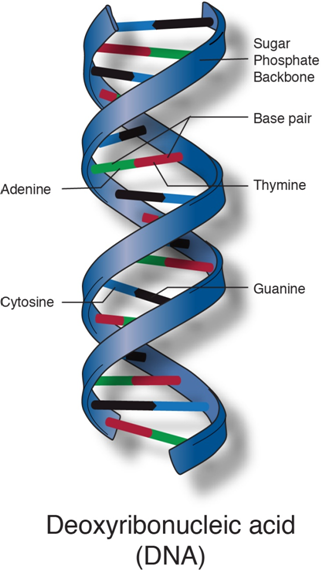 DNA holds the instructions to make a protein.
Interphase
Go Back
Home
Cells perform their necessary functions during INTERPHASE of the cell cycle. During interphase, the cell’s DNA is being used as a blueprint to make proteins. 
The proteins made during interphase, help red blood cells carry oxygen.
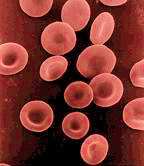 Vein
RBC
RBC
Interphase
Go Back
Home
Cells perform their necessary functions during INTERPHASE of the cell cycle. During interphase, the cell’s DNA is being used as a blueprint to make proteins. 
The proteins made during interphase, help red blood cells carry oxygen.
The proteins made during interphase, help nerve cells send message to and from the brain.
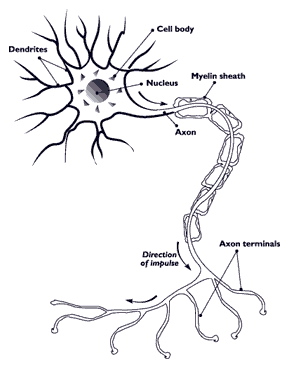 Interphase
Go Back
Home
Cells perform their necessary functions during INTERPHASE of the cell cycle. During interphase, the cell’s DNA is being used as a blueprint to make proteins. 
The proteins made during interphase, help red blood cells carry oxygen.
The proteins made during interphase, help nerve cells send message to and from the brain.
The proteins made during interphase, help stomach cells secrete enzymes to digest your food.
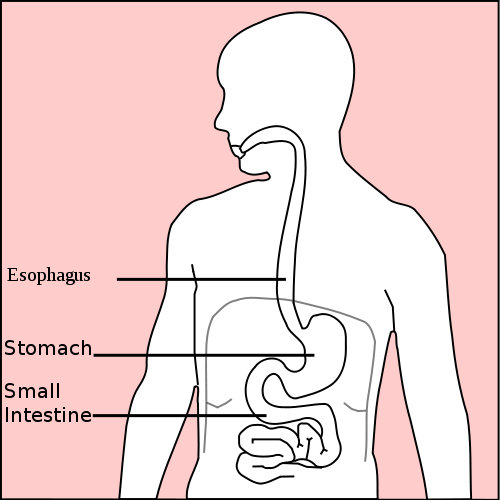 Interphase
Go Back
Home
Cells perform their necessary functions during INTERPHASE of the cell cycle. During interphase, the cell’s DNA is being used as a blueprint to make proteins. 
The proteins made during interphase, help red blood cells carry oxygen.
The proteins made during interphase, help nerve cells send message to and from the brain.
The proteins made during interphase, help stomach cells secrete enzymes to digest your food.
In order for your cells to make these needed proteins, the DNA must be in a loose form called chromatin.
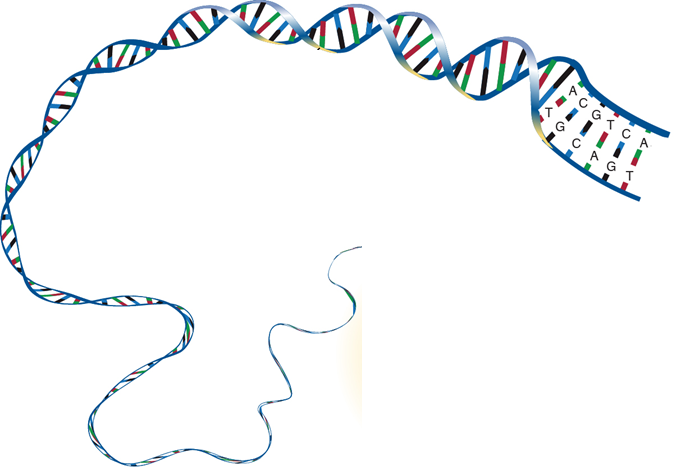 DNA as loose chromatin.
Interphase
Go Back
Home
In this animation, the cell contains 4 strands of chromatin.
Interphase
Go Back
Home
In this animation, the cell contains 4 strands of chromatin.
two chromatin strands in black… 
two chromatin strands in red…
Interphase
Go Back
Home
In this animation, the cell contains 4 strands of chromatin. 
During the S stage of interphase, the chromatin will duplicate, doubling the amount of DNA strands.
two chromatin strands in black… 
two chromatin strands in red…
Interphase
Go Back
Home
In this animation, the cell contains 4 strands of chromatin. 
During the S stage of interphase, the chromatin will duplicate, doubling the amount of DNA strands.
Now there are 8 total strands of chromatin.
Prophase of Mitosis
Go Back
Home
Prophase marks the start of mitosis.
Prophase of Mitosis
Go Back
Home
Prophase marks the start of mitosis.
During mitosis, cells will stop performing their normal functions and will focus on division. Stomach cells stop secreting digestive enzymes as they go through the mitosis.
Prophase of Mitosis
Go Back
Home
Prophase marks the start of mitosis.
During mitosis, cells will stop performing their normal functions and will focus on division. Stomach cells stop secreting digestive enzymes as they go through the mitosis.
The reason the cell stops performing its function is because the cell will package it’s DNA for transport. The loose chromatin that exists at the start of prophase, will condense into easily moveable, compact structures called chromosomes.
Prophase of Mitosis
Go Back
Home
Prophase marks the start of mitosis.
During mitosis, cells will stop performing their normal functions and will focus on division. Stomach cells stop secreting digestive enzymes as they go through the mitosis.
The reason the cell stops performing its function is because the cell will package it’s DNA for transport. The loose chromatin that exists at the start of prophase, will condense into easily moveable, compact structures called chromosomes.
The 8 strands of chromatin condense into 4 chromosomes.
Prophase of Mitosis
Go Back
Home
Prophase marks the start of mitosis.
During mitosis, cells will stop performing their normal functions and will focus on division. Stomach cells stop secreting digestive enzymes as they go through the mitosis.
The reason the cell stops performing its function is because the cell will package it’s DNA for transport. The loose chromatin that exists at the start of prophase, will condense into easily moveable, compact structures called chromosomes.
During prophase, the nucleus dissolves and spindle fibers form.
Prophase of Mitosis
Go Back
Home
Prophase marks the start of mitosis.
During mitosis, cells will stop performing their normal functions and will focus on division. Stomach cells stop secreting digestive enzymes as they go through the mitosis.
The reason the cell stops performing its function is because the cell will package it’s DNA for transport. The loose chromatin that exists at the start of prophase, will condense into easily moveable, compact structures called chromosomes.
During prophase, the nucleus dissolves and spindle fibers form.
Nucleus dissolves
Metaphase of Mitosis
Go Back
Home
During metaphase, the spindle fibers will connect to the centromere location of every chromosome.
Metaphase of Mitosis
Go Back
Home
During metaphase, the spindle fibers will connect to the centromere location of every chromosome. 
Then, the spindle fibers will pull the chromosomes to the equator of the cell.
Metaphase of Mitosis
Go Back
Home
During metaphase, the spindle fibers will connect to the centromere location of every chromosome. 
Then, the spindle fibers will pull the chromosomes to the equator of the cell.
Chromosomes are pulled to the equator
Anaphase of Mitosis
Go Back
Home
Remember that every chromosome is made from two halves called chromatids.
Anaphase of Mitosis
Go Back
Home
Remember that every chromosome is made from two halves called chromatids.
Now that the chromosomes are aligned along the equator, the spindle fibers will pull apart the chromatids of every chromosome.
Anaphase of Mitosis
Go Back
Home
Remember that every chromosome is made from two halves called chromatids.
Now that the chromosomes are aligned along the equator, the spindle fibers will pull apart the chromatids of every chromosome.
Chromatids pulled to opposite ends of the cell.
Telophase of Mitosis
Go Back
Home
Now that the chromatids are moved to opposite ends of the cell, the following events happen:
Telophase of Mitosis
Go Back
Home
Now that the chromatids are moved to opposite ends of the cell, the following events happen:
The cytoplasm divides during cytokinesis. This will split the cell in half.
Telophase of Mitosis
Go Back
Home
Now that the chromatids are moved to opposite ends of the cell, the following events happen:
The chromatids unwind into loose strands of chromatin.
Telophase of Mitosis
Go Back
Home
Now that the chromatids are moved to opposite ends of the cell, the following events happen:
The nucleus regrows in both cells.
Telophase of Mitosis
Go Back
Home
Now that the chromatids are moved to opposite ends of the cell, the following events happen:

Now that mitosis is finished, the one diploid cell has divided into two diploid cells.
Telophase of Mitosis
Go Back
Home
Now that the chromatids are moved to opposite ends of the cell, the following events happen:

Now that mitosis is finished, the one diploid cell has divided into two diploid cells.

Somatic, or non-sex cells, are examples of cells that divide by mitosis.
Telophase of Mitosis
Go Back
Home
Now that the chromatids are moved to opposite ends of the cell, the following events happen:

Now that mitosis is finished, the one diploid cell has divided into two diploid cells.

Somatic, or non-sex cells, are examples of cells that divide by mitosis.

Muscle cells,
Nerve cells,
Stomach cells,
Skin cells,
Blood cells, are all examples of somatic and diploid cells. The only cells that are not created by mitosis are sperm and egg cells. Sperm and egg divide by meiosis.
Mitosis Quiz
Go Back
Home
1) Here is a picture of interphase. Which choice happens during interphase?
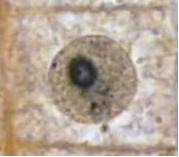 DNA is copied
Chromatin condenses into chromosomes
Cytokinesis splits the cytoplasm
Nucleus dissolves
Chromosomes align at equator
Correct.
No. This is prophase.
No. This is telophase.
No. This is prophase.
No. This is metaphase
Mitosis Quiz
Go Back
Home
2) Which stage of the cell cycle is this?
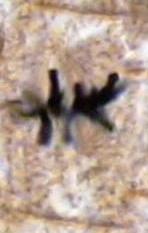 Interphase
Prophase
Metaphase
Anaphase
Telophase
Correct.
No
No
No
No
Mitosis Quiz
Go Back
Home
3) This is a picture or prophase. Which choice happens during prophase?
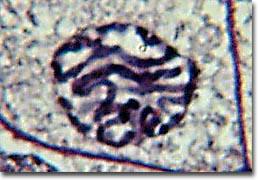 DNA is copied
Chromatin condenses into chromosomes
Cytokinesis splits the cytoplasm
Chromatids pulled to ends of cell
Chromosomes align at equator
Correct.
No. This is telophase.
No. This is interphase.
No. This is anaphase.
No. This is metaphase
Mitosis Quiz
Go Back
Home
4) Which stage of the cell cycle is this?
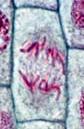 Interphase
Prophase
Metaphase
Anaphase
Telophase
Correct.
No
No
No
No
Mitosis Quiz
Go Back
Home
5) Here is a picture of telophase. Which choice does NOT happen in telophase?
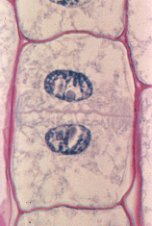 Cytokinesis divides the cytoplasm
Chromatids unwind into chromatin
Chromosomes align at equator.
Nucleus regrows
No
Correct. This happens in metaphase.
No
No
Now for Meiosis
Go Back
Home
So now lets focus on Meiosis. Meiosis is the process for making haploid cells. Haploid cells are cells that contain only half the number of chromosomes for that species.
1
2
_
Now for Meiosis
Go Back
Home
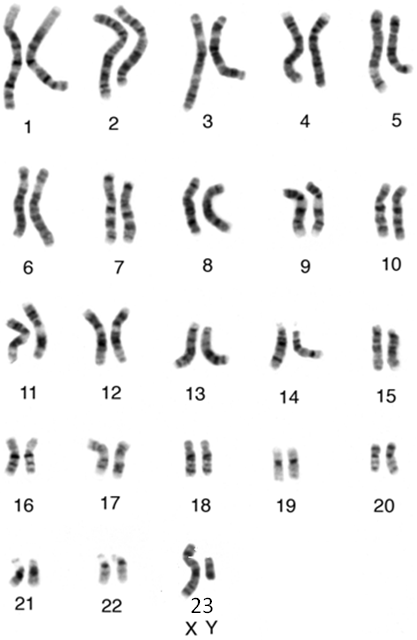 So now lets focus on Meiosis. Meiosis is the process for making haploid cells. Haploid cells are cells that contain only half the number of chromosomes for that species.
For example, human diploid cells contain 46 chromosomes.
Now for Meiosis
Go Back
Home
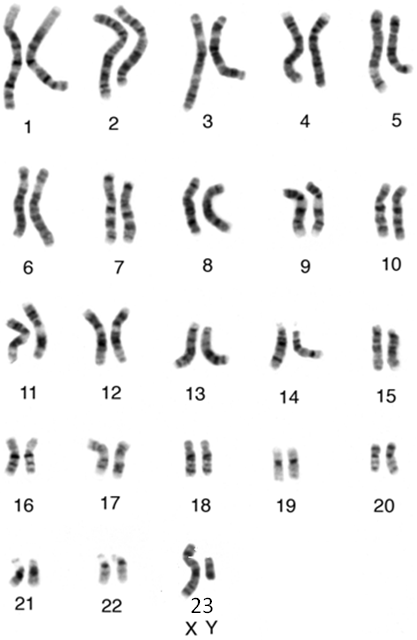 So now lets focus on Meiosis. Meiosis is the process for making haploid cells. Haploid cells are cells that contain only half the number of chromosomes for that species.
For example, human diploid cells contain 46 chromosomes.
Paired chromosomes = diploid
Now for Meiosis
Go Back
Home
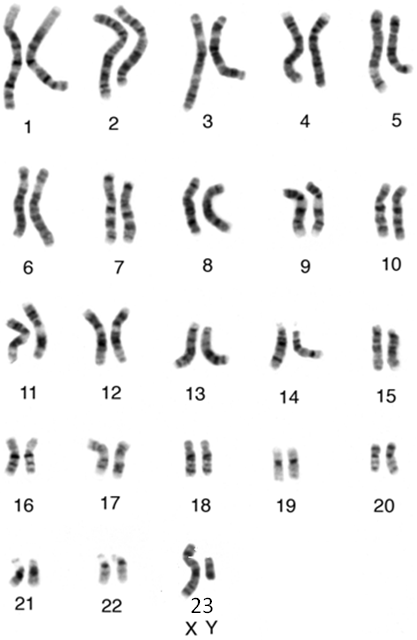 So now lets focus on Meiosis. Meiosis is the process for making haploid cells. Haploid cells are cells that contain only half the number of chromosomes for that species.
For example, human diploid cells contain 46 chromosomes.
Paired chromosomes = diploid
Now for Meiosis
Go Back
Home
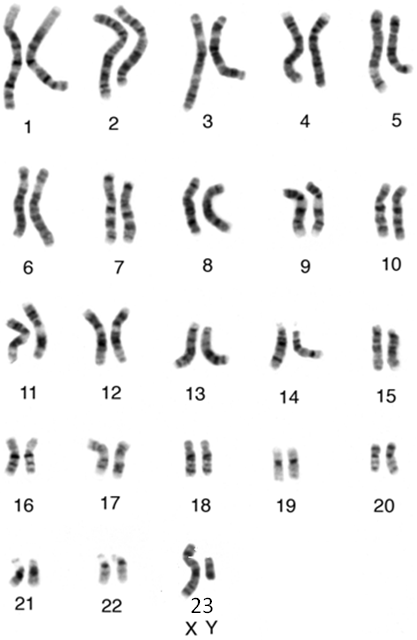 So now lets focus on Meiosis. Meiosis is the process for making haploid cells. Haploid cells are cells that contain only half the number of chromosomes for that species.
For example, human diploid cells contain 46 chromosomes.
Paired chromosomes = diploid
Now for Meiosis
Go Back
Home
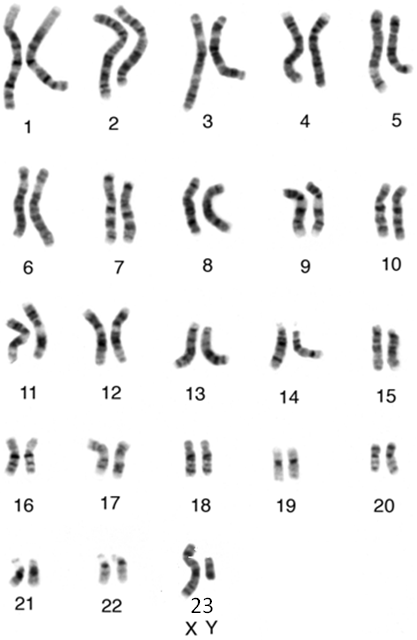 So now lets focus on Meiosis. Meiosis is the process for making haploid cells. Haploid cells are cells that contain only half the number of chromosomes for that species.
For example, human diploid cells contain 46 chromosomes.
Paired chromosomes = diploid
Now for Meiosis
Go Back
Home
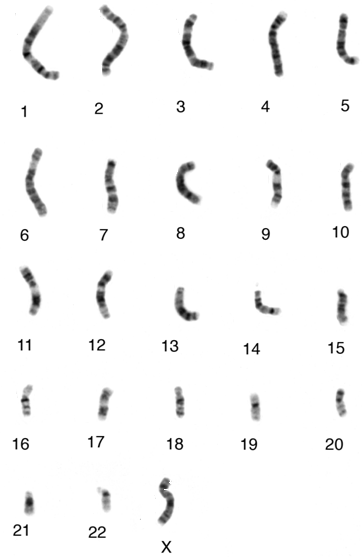 So now lets focus on Meiosis. Meiosis is the process for making haploid cells. Haploid cells are cells that contain only half the number of chromosomes for that species.
For example, human diploid cells contain 46 chromosomes. 
But human haploid cells contain only 23 chromosomes.
Now for Meiosis
Go Back
Home
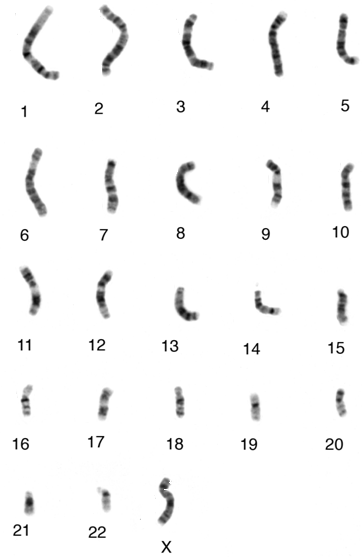 So now lets focus on Meiosis. Meiosis is the process for making haploid cells. Haploid cells are cells that contain only half the number of chromosomes for that species.
For example, human diploid cells contain 46 chromosomes. 
But human haploid cells contain only 23 chromosomes.
Single chromosome = haploid
Now for Meiosis
Go Back
Home
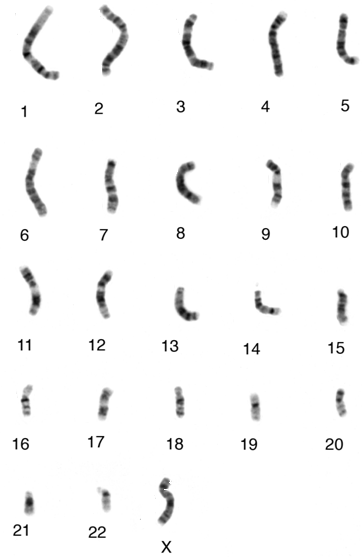 So now lets focus on Meiosis. Meiosis is the process for making haploid cells. Haploid cells are cells that contain only half the number of chromosomes for that species.
For example, human diploid cells contain 46 chromosomes. 
But human haploid cells contain only 23 chromosomes.
Single chromosome = haploid
Now for Meiosis
Go Back
Home
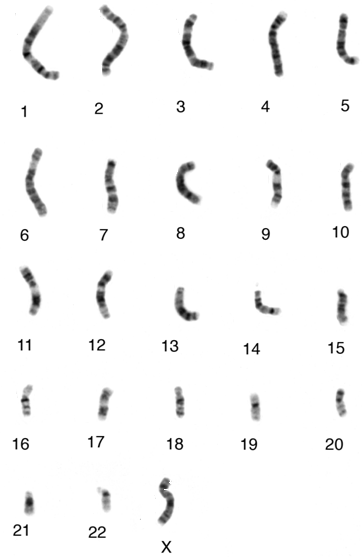 So now lets focus on Meiosis. Meiosis is the process for making haploid cells. Haploid cells are cells that contain only half the number of chromosomes for that species.
For example, human diploid cells contain 46 chromosomes. 
But human haploid cells contain only 23 chromosomes.
Single chromosome = haploid
Now for Meiosis
Go Back
Home
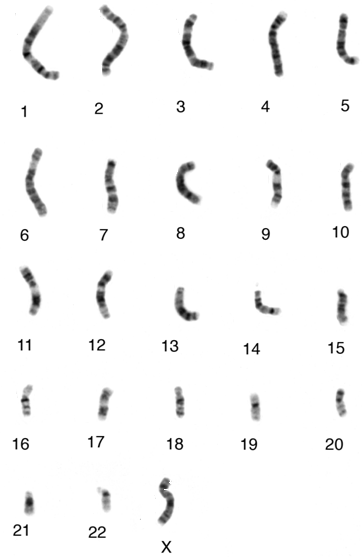 So now lets focus on Meiosis. Meiosis is the process for making haploid cells. Haploid cells are cells that contain only half the number of chromosomes for that species.
For example, human diploid cells contain 46 chromosomes. 
But human haploid cells contain only 23 chromosomes.
Single chromosome = haploid
Now for Meiosis
Go Back
Home
So now lets focus on Meiosis. Meiosis is the process for making haploid cells. Haploid cells are cells that contain only half the number of chromosomes for that species.
For example, human diploid cells contain 46 chromosomes. 
But human haploid cells contain only 23 chromosomes.
Examples of haploid cells are the gametes. Gametes are sex cells such as sperm cells in males. And egg cells, or ovum, in females.
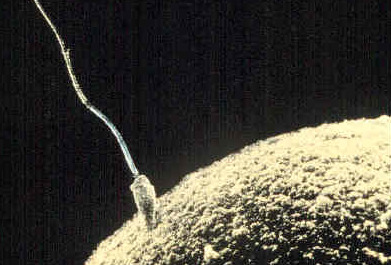 Now for Meiosis
Go Back
Home
So now lets focus on Meiosis. Meiosis is the process for making haploid cells. Haploid cells are cells that contain only half the number of chromosomes for that species.
For example, human diploid cells contain 46 chromosomes. 
But human haploid cells contain only 23 chromosomes.
Examples of haploid cells are the gametes. Gametes are sex cells such as sperm cells in males. And egg cells, or ovum, in females.
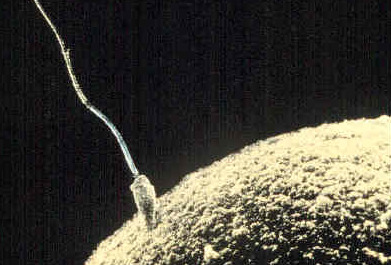 Sperm is the male gamete
Now for Meiosis
Go Back
Home
So now lets focus on Meiosis. Meiosis is the process for making haploid cells. Haploid cells are cells that contain only half the number of chromosomes for that species.
For example, human diploid cells contain 46 chromosomes. 
But human haploid cells contain only 23 chromosomes.
Examples of haploid cells are the gametes. Gametes are sex cells such as sperm cells in males. And egg cells, or ovum, in females.
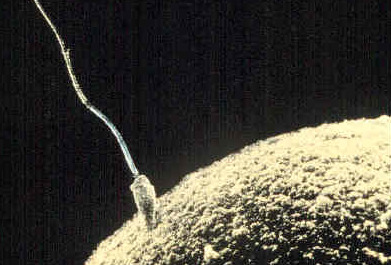 Sperm is the male gamete
The ovum (egg) is the female gamete
Germ Cells
Go Back
Home
Germ cells are not what you think they are. When we think germs, we think bacteria and viruses.
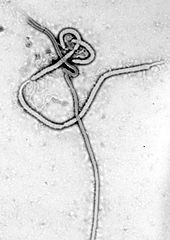 Germ Cells
Go Back
Home
Germ cells are not what you think they are. When we think germs, we think bacteria and viruses.
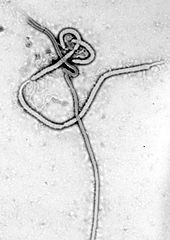 Ebola virus
Germ Cells
Go Back
Home
Germ cells are not what you think they are. When we think germs, we think bacteria and viruses.
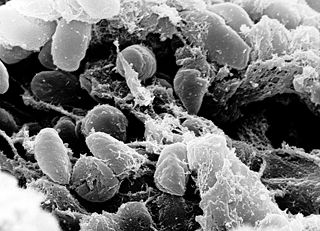 The bacteria that caused the Bubonic Plague
Germ Cells
Go Back
Home
Germ cells are not what you think they are. When we think germs, we think bacteria and viruses.
In this case, germ cells are the diploid cells that go through meiosis.
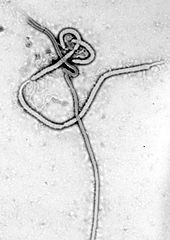 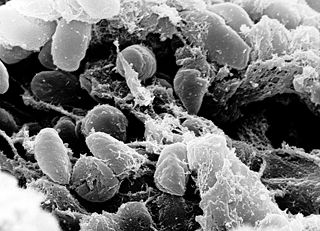 Germ Cells
Go Back
Home
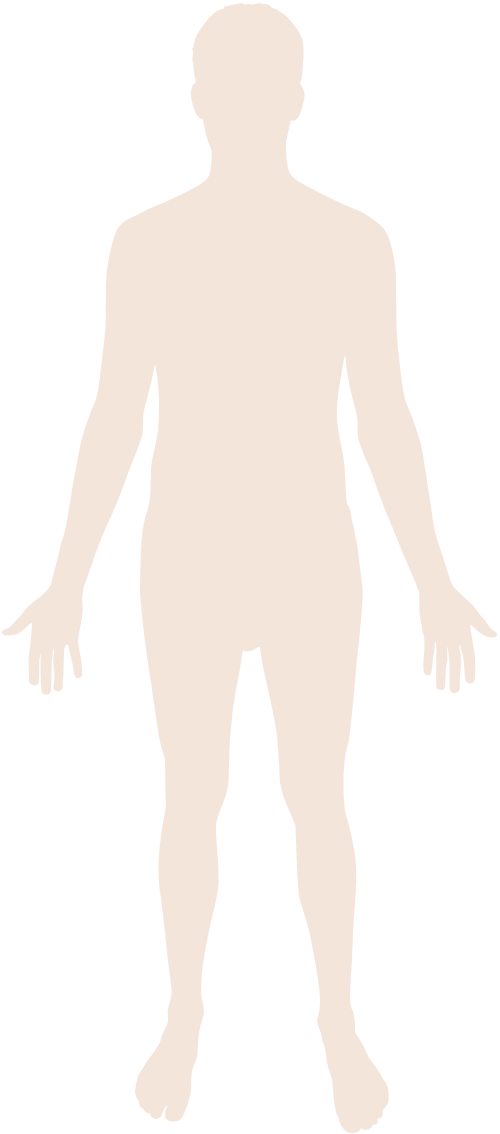 Germ cells are not what you think they are. When we think germs, we think bacteria and viruses.
In this case, germ cells are the diploid cells that go through meiosis. 
Males have germ cells in their testes. The male germ cells will go through meiosis to make sperm cells.
Germ Cells
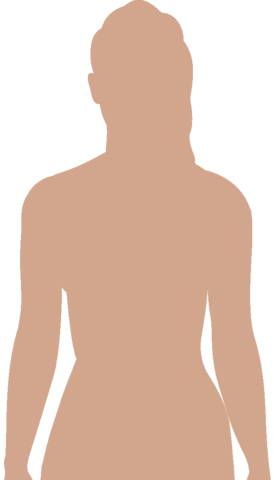 Go Back
Home
Germ cells are not what you think they are. When we think germs, we think bacteria and viruses.
In this case, germ cells are the diploid cells that go through meiosis. 
Males have germ cells in their testes. The male germ cells will go through meiosis to make sperm cells.
Females have germ cells in their ovaries. The female germ cells will go through meiosis to make egg cells.
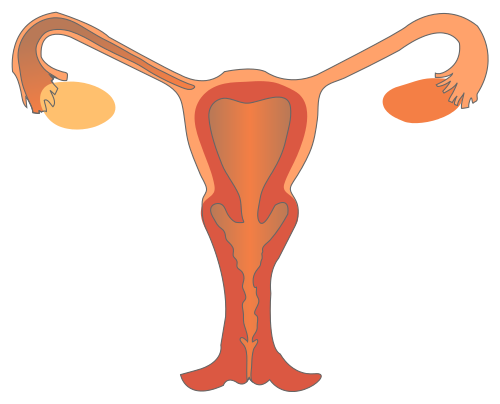 Germ Cells
Go Back
Home
Germ cells are not what you think they are. When we think germs, we think bacteria and viruses.
In this case, germ cells are the diploid cells that go through meiosis. 
Males have germ cells in their testes. The male germ cells will go through meiosis to make sperm cells.
Females have germ cells in their ovaries. The female germ cells will go through meiosis to make egg cells.
Lets discuss interphase, which happens before meiosis.
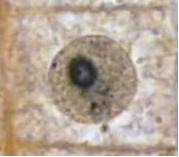 Interphase
Go Back
Home
In this animation, the cell contains 4 strands of chromatin.
Interphase
Go Back
Home
In this animation, the cell contains 4 strands of chromatin.
two chromatin strands in black… 
two chromatin strands in red…
Interphase
Go Back
Home
In this animation, the cell contains 4 strands of chromatin. 
During the S stage of interphase, the chromatin will duplicate, doubling the amount of DNA strands.
two chromatin strands in black… 
two chromatin strands in red…
Interphase
Go Back
Home
In this animation, the cell contains 4 strands of chromatin. 
During the S stage of interphase, the chromatin will duplicate, doubling the amount of DNA strands.
Now there are 8 total strands of chromatin.
Interphase
Go Back
Home
In this animation, the cell contains 4 strands of chromatin. 
During the S stage of interphase, the chromatin will duplicate, doubling the amount of DNA strands. 

In case you didn’t notice…
There’s really no difference between interphase prior to mitosis and interphase prior to meiosis.
Prophase 1 of Meiosis
Go Back
Home
Prophase 1 marks the start of meiosis.
Prophase 1 of Meiosis
Go Back
Home
Prophase 1 marks the start of meiosis.
Just like in prophase of mitosis, the nucleus will dissolve…
Prophase 1 of Meiosis
Go Back
Home
Prophase 1 marks the start of meiosis.
Just like in prophase of mitosis, the nucleus will dissolve…
The nucleus dissolves
Prophase 1 of Meiosis
Go Back
Home
Prophase 1 marks the start of meiosis.
Just like in prophase of mitosis, the nucleus will dissolve…
Just like in prophase of mitosis, the chromatin will condense into compact structures called chromosomes.
Prophase 1 of Meiosis
Go Back
Home
Prophase 1 marks the start of meiosis.
Just like in prophase of mitosis, the nucleus will dissolve…
Just like in prophase of mitosis, the chromatin will condense into compact structures called chromosomes.
Mom 1
Dad 1
Mom 2
Dad 2
8 strands of chromatin condense into 4 chromosomes
Prophase 1 of Meiosis
Go Back
Home
Prophase 1 marks the start of meiosis.
Just like in prophase of mitosis, the nucleus will dissolve…
Just like in prophase of mitosis, the chromatin will condense into compact structures called chromosomes.
Here is where meiosis and mitosis start to differ. An event called synapsis happens next.
Mom 1
Dad 1
Mom 2
Dad 2
Prophase 1 of Meiosis
Go Back
Home
Prophase 1 marks the start of meiosis.
Just like in prophase of mitosis, the nucleus will dissolve…
Just like in prophase of mitosis, the chromatin will condense into compact structures called chromosomes.
Here is where meiosis and mitosis start to differ. An event called synapsis happens next.
During synapsis, the two chromosome number 1’s are pulled next to each other. The same thing happens with the chromosome number 2’s.
Mom 1
Dad 1
Mom 2
Dad 2
Prophase 1 of Meiosis
Go Back
Home
Prophase 1 marks the start of meiosis.
Just like in prophase of mitosis, the nucleus will dissolve…
Just like in prophase of mitosis, the chromatin will condense into compact structures called chromosomes.
Here is where meiosis and mitosis start to differ. An event called synapsis happens next.
During synapsis, the two chromosome number 1’s are pulled next to each other. The same thing happens with the chromosome number 2’s.
Mom 1
Dad 1
Mom 2
Dad 2
Synapsis
Tetrads
Go Back
Home
Now that both chromosome 1’s have been paired…
Mom 1
Dad 1
Dad 2
Mom 2
Tetrads
Go Back
Home
Now that both chromosome 1’s have been paired…
Now that both chromosome 2’s have been paired…
Mom 1
Dad 1
Dad 2
Mom 2
Tetrads
Go Back
Home
Now that both chromosome 1’s have been paired…
Now that both chromosome 2’s have been paired…
These grouping of chromosomes are called a tetrad.
Mom 1
Dad 1
tetrad
tetrad
Dad 2
Mom 2
Tetrads
Go Back
Home
Now that both chromosome 1’s have been paired…
Now that both chromosome 2’s have been paired…
These grouping of chromosomes are called a tetrad.
Tetra is a prefix that means “4”. Notice how every tetrad is made from 2 chromosomes. But since every chromosome is made from 2 chromatids, there are 4 chromatids in every tetrad.
Mom 1
Dad 1
tetrad
tetrad
Dad 2
Mom 2
Tetrads
Go Back
Home
Now that both chromosome 1’s have been paired…
Now that both chromosome 2’s have been paired…
These grouping of chromosomes are called a tetrad.
Tetra is a prefix that means “4”. Notice how every tetrad is made from 2 chromosomes. But since every chromosome is made from 2 chromatids, there are 4 chromatids in every tetrad.
Why does synapsis happen? This happens because it sets up the next event called crossing over.
Mom 1
Dad 1
tetrad
tetrad
Dad 2
Mom 2
Crossing Over
Go Back
Home
Lets zoom into one of the tetrads.
Mom 1
Dad 1
tetrad
tetrad
Dad 2
Mom 2
Crossing Over
Go Back
Home
Lets zoom into one of the tetrads.
During crossing over, enzymes will break off a small portion of chromosome #1 that you inherited from your mother…
Mom #1
Dad #1
Crossing Over
Go Back
Home
Lets zoom into one of the tetrads.
During crossing over, enzymes will break off a small portion of chromosome #1 that you inherited from your mother…
Mom #1
Dad #1
Crossing Over
Go Back
Home
Lets zoom into one of the tetrads.
During crossing over, enzymes will break off a small portion of chromosome #1 that you inherited from your mother…
Enzymes will break off a small portion of chromosome #1 that you inherited from your father…
Mom #1
Dad #1
Crossing Over
Go Back
Home
Lets zoom into one of the tetrads.
During crossing over, enzymes will break off a small portion of chromosome #1 that you inherited from your mother…
Enzymes will break off a small portion of chromosome #1 that you inherited from your father…
Mom #1
Dad #1
Crossing Over
Go Back
Home
Lets zoom into one of the tetrads.
During crossing over, enzymes will break off a small portion of chromosome #1 that you inherited from your mother…
Enzymes will break off a small portion of chromosome #1 that you inherited from your father…
Next, the broken chromosome fragments will attach to the opposite chromosome.
Mom #1
Dad #1
Crossing Over
Go Back
Home
Lets zoom into one of the tetrads.
During crossing over, enzymes will break off a small portion of chromosome #1 that you inherited from your mother…
Enzymes will break off a small portion of chromosome #1 that you inherited from your father…
Next, the broken chromosome fragments will attach to the opposite chromosome.
Mom #1
Dad #1
Crossing Over
Go Back
Home
Lets zoom into one of the tetrads.
During crossing over, enzymes will break off a small portion of chromosome #1 that you inherited from your mother…
Enzymes will break off a small portion of chromosome #1 that you inherited from your father…
Next, the broken chromosome fragments will attach to the opposite chromosome.
Lets zoom back out to the entire cell.
Mom #1
Dad #1
Crossing Over
Go Back
Home
Lets zoom into one of the tetrads.
During crossing over, enzymes will break off a small portion of chromosome #1 that you inherited from your mother…
Enzymes will break off a small portion of chromosome #1 that you inherited from your father…
Next, the broken chromosome fragments will attach to the opposite chromosome.
Lets zoom back out to the entire cell.
Crossing over will happen in the other tetrad as well.
Dad 2
Mom 2
Crossing Over
Go Back
Home
Lets zoom into one of the tetrads.
During crossing over, enzymes will break off a small portion of chromosome #1 that you inherited from your mother…
Enzymes will break off a small portion of chromosome #1 that you inherited from your father…
Next, the broken chromosome fragments will attach to the opposite chromosome.
Lets zoom back out to the entire cell.
Crossing over will happen in the other tetrad as well.
Dad 2
Mom 2
Crossing Over
Go Back
Home
Lets zoom into one of the tetrads.
During crossing over, enzymes will break off a small portion of chromosome #1 that you inherited from your mother…
Enzymes will break off a small portion of chromosome #1 that you inherited from your father…
Next, the broken chromosome fragments will attach to the opposite chromosome.
Lets zoom back out to the entire cell.
Crossing over will happen in the other tetrad as well.
Crossing over is important because it recombines DNA into new traits. This creates genetic diversity.
Metaphase 1 of Meiosis
Go Back
Home
During metaphase 1, spindle fibers will pull the tetrads to the equator of the cell.
Metaphase 1 of Meiosis
Go Back
Home
During metaphase 1, spindle fibers will pull the tetrads to the equator of the cell.
Tetrads pulled to equator.
Anaphase 1 of Meiosis
Go Back
Home
During anaphase 1, spindle fibers will pull the tetrads apart.
Anaphase 1 of Meiosis
Go Back
Home
During anaphase 1, spindle fibers will pull the tetrads apart.
One chromosome of a tetrad is pulled to the left… one chromosome of a tetrad is pulled to the right.
Anaphase 1 of Meiosis
Go Back
Home
During anaphase 1, spindle fibers will pull the tetrads apart.
One chromosome of a tetrad is pulled to the left… one chromosome of a tetrad is pulled to the right.
Tetrads pulled apart
Telophase 1 of Meiosis
Go Back
Home
During telophase 1, the nucleus will often regrow.
Telophase 1 of Meiosis
Go Back
Home
During telophase 1, the nucleus will often regrow.
Two nuclei regrow
Telophase 1 of Meiosis
Go Back
Home
During telophase 1, the nucleus will often regrow.
Cytokinesis will divide the cytoplasm into two separate cells.
Telophase 1 of Meiosis
Go Back
Home
During telophase 1, the nucleus will often regrow.
Cytokinesis will divide the cytoplasm into two separate cells.
Cytokinesis splits the cell in two
Telophase 1 of Meiosis
Go Back
Home
During telophase 1, the nucleus will often regrow.
Cytokinesis will divide the cytoplasm into two separate cells.
This will complete the first half of meiosis. However, the germ cells that undergo meiosis will divide once more.
Prophase 2 of Meiosis
Go Back
Home
The purpose of meiosis is to reduce the amount of DNA in the gametes by half. That is why another round of division is needed.
Prophase 2 of Meiosis
Go Back
Home
The purpose of meiosis is to reduce the amount of DNA in the gametes by half. That is why another round of division is needed.
During prophase 2, the following events happen:
Prophase 2 of Meiosis
Go Back
Home
The purpose of meiosis is to reduce the amount of DNA in the gametes by half. That is why another round of division is needed.
During prophase 2, the following events happen:
Spindle fibers are formed and the nuclei dissolve again.
Metaphase 2 of Meiosis
Go Back
Home
During metaphase 2, spindle fibers will pull the chromosomes to the equator of both cells.
Metaphase 2 of Meiosis
Go Back
Home
During metaphase 2, spindle fibers will pull the chromosomes to the equator of both cells.
Spindle fibers pull the chromosomes to equator
Anaphase 2 of Meiosis
Go Back
Home
Remember that every chromosome is made from 2 chromatids.
Anaphase 2 of Meiosis
Go Back
Home
Remember that every chromosome is made from 2 chromatids.
During anaphase 2, spindle fibers will pull apart the chromosomes.
Anaphase 2 of Meiosis
Go Back
Home
Remember that every chromosome is made from 2 chromatids.
During anaphase 2, spindle fibers will pull apart the chromosomes.
One chromatid will be pulled to each end of the cell.
Anaphase 2 of Meiosis
Go Back
Home
Remember that every chromosome is made from 2 chromatids.
During anaphase 2, spindle fibers will pull apart the chromosomes.
One chromatid will be pulled to each end of the cell.
Chromatids pulled to opposite ends of the cell
Telophase 2 of Meiosis
Go Back
Home
During telophase 2, the following events will happen:
Telophase 2 of Meiosis
Go Back
Home
During telophase 2, the following events will happen:
Cytokinesis will split the 2 cells into 4 cells.
Telophase 2 of Meiosis
Go Back
Home
During telophase 2, the following events will happen:
Cytokinesis will split the 2 cells into 4 cells.
The cytoplasm divides
Telophase 2 of Meiosis
Go Back
Home
During telophase 2, the following events will happen:
Cytokinesis will split the 2 cells into 4 cells.
The nucleus will regrow in all 4 cells.
Telophase 2 of Meiosis
Go Back
Home
During telophase 2, the following events will happen:
Cytokinesis will split the 2 cells into 4 cells.
The nucleus will regrow in all 4 cells.
Four nuclei regrow
Telophase 2 of Meiosis
Go Back
Home
During telophase 2, the following events will happen:
Cytokinesis will split the 2 cells into 4 cells.
The nucleus will regrow in all 4 cells.
The chromatids will unwind into loose strands of chromatin.
Telophase 2 of Meiosis
Go Back
Home
During telophase 2, the following events will happen:
Cytokinesis will split the 2 cells into 4 cells.
The nucleus will regrow in all 4 cells.
The chromatids will unwind into loose strands of chromatin.
Chromatids uncurl into chromatin
Telophase 2 of Meiosis
Go Back
Home
During telophase 2, the following events will happen:
Cytokinesis will split the 2 cells into 4 cells.
The nucleus will regrow in all 4 cells.
The chromatids will unwind into loose strands of chromatin.
When finished, notice…
Telophase 2 of Meiosis
Go Back
Home
1
2
During telophase 2, the following events will happen:
Cytokinesis will split the 2 cells into 4 cells.
The nucleus will regrow in all 4 cells.
The chromatids will unwind into loose strands of chromatin.
When finished, notice…
Four cells have been created.
3
4
Telophase 2 of Meiosis
Go Back
Home
During telophase 2, the following events will happen:
Cytokinesis will split the 2 cells into 4 cells.
The nucleus will regrow in all 4 cells.
The chromatids will unwind into loose strands of chromatin.
When finished, notice…
2
2
1
1
2
1
2
1
Four cells have been created.
The cells are haploid. The cells started with 4 strands of chromatin, but now they only have 2 strands.
Telophase 2 of Meiosis
Go Back
Home
During telophase 2, the following events will happen:
Cytokinesis will split the 2 cells into 4 cells.
The nucleus will regrow in all 4 cells.
The chromatids will unwind into loose strands of chromatin.
When finished, notice…
Four cells have been created.
The cells are haploid. The cells started with 4 strands of chromatin, but now they only have 2 strands.
Because of crossing over, each cell is unique. It has a different mix of red and black chromatin.
Meiosis Review Quiz
Go Back
Home
In which event are chromosomes paired with one another?
Mom #1
Dad #1
Crossing Over
Mitosis
Synapsis
Nope
Correct
Nope
Meiosis Review Quiz
Go Back
Home
The loose, linear strands of DNA are known as _____________.
Chromosomes
Chromatin
Chromatids
Correct
Nope
Nope
Meiosis Review Quiz
Go Back
Home
Which statement about meiosis is FALSE?
Correct
Meiosis makes diploid cells.
Meiosis makes 4 cells at a time.
This is a true statement.
Meiosis creates gametes.
This is a true statement.
Meiosis Review Quiz
Go Back
Home
During which event will chunks of one chromosome break away and connect to another chromosome?
Synapsis
Nope.
Correct.
Crossing Over
Cytokinesis
Nope.
Meiosis Review Quiz
Go Back
Home
Which cell would be created by meiosis?
Skin cell
Nope.
Muscle cell
Nope.
Correct. The ovum is the egg cell.
Ovum cell
Brain cell
Nope.
Meiosis Review Quiz
Go Back
Home
When does synapsis and crossing over happen during meiosis?
Metaphase 2
Nope.
Telophase 1
Nope.
Interphase
Nope.
Correct.
Prophase 1
Meiosis Review Quiz
Go Back
Home
In relation to meiosis, what are germ cells?
Cells that cause disease
Nope.
Correct
Cells that undergo meiosis
Cells that start and end haploid
Nope.
Cells that grow into a baby
Nope.
Finished
Go Back
Home
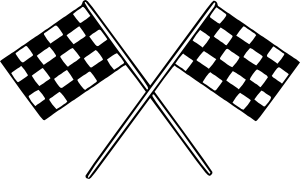 Check over your worksheet for any accidental blanks. Turn in your worksheet when finished.